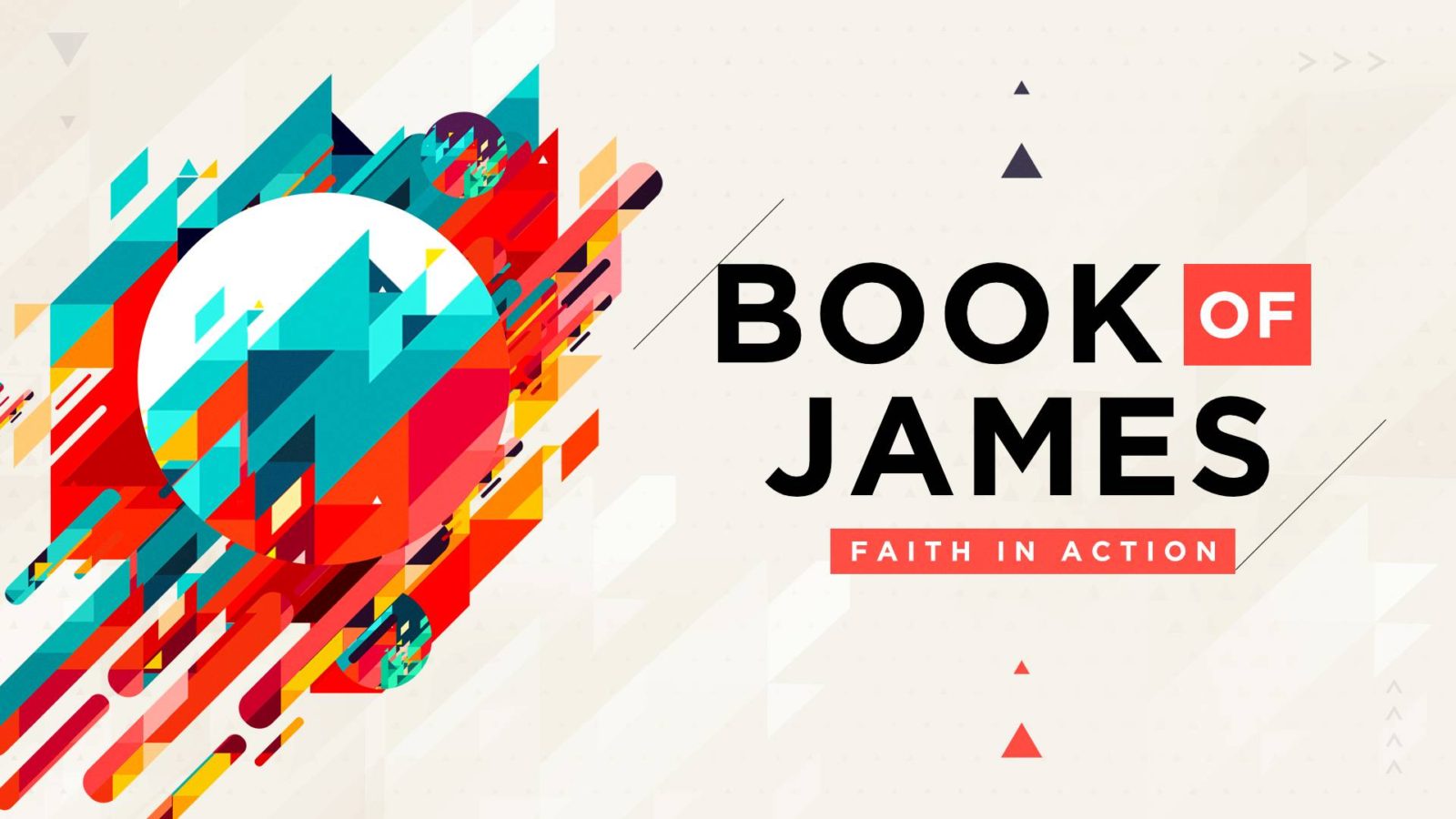 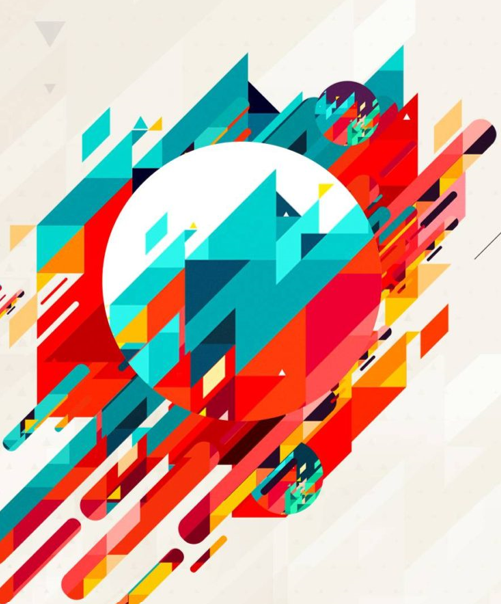 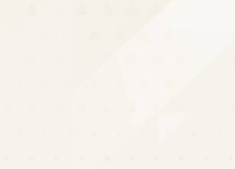 James, a servant of God and of the Lord Jesus Christ, To the twelve tribes scattered among the nations: Greetings. Consider it pure joy, my brothers and sisters, whenever you face trials of many kinds, because you know that the testing of your faith produces perseverance. Let perseverance finish its work so that you may be mature and complete, not lacking anything.
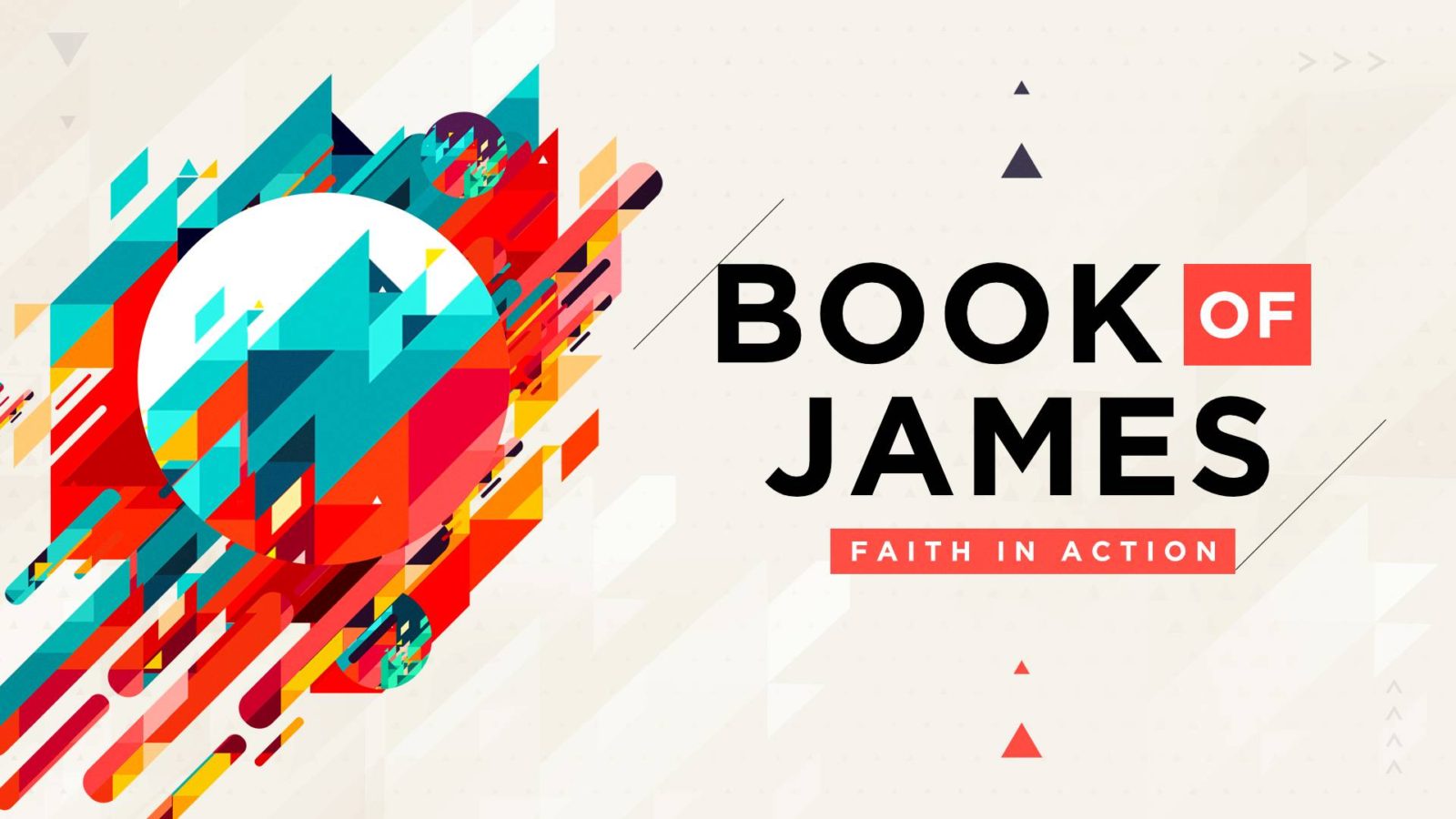 James 1:1-4 (NIV)
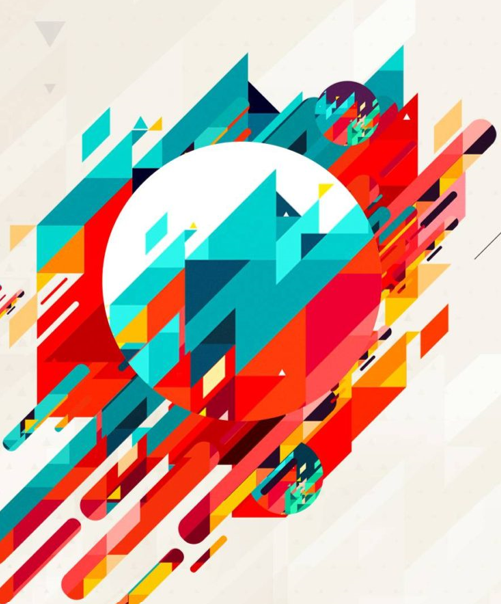 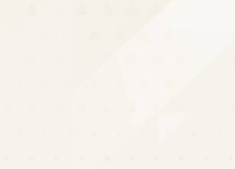 In fact, everyone who wants to live a godly life in Christ Jesus will be persecuted,
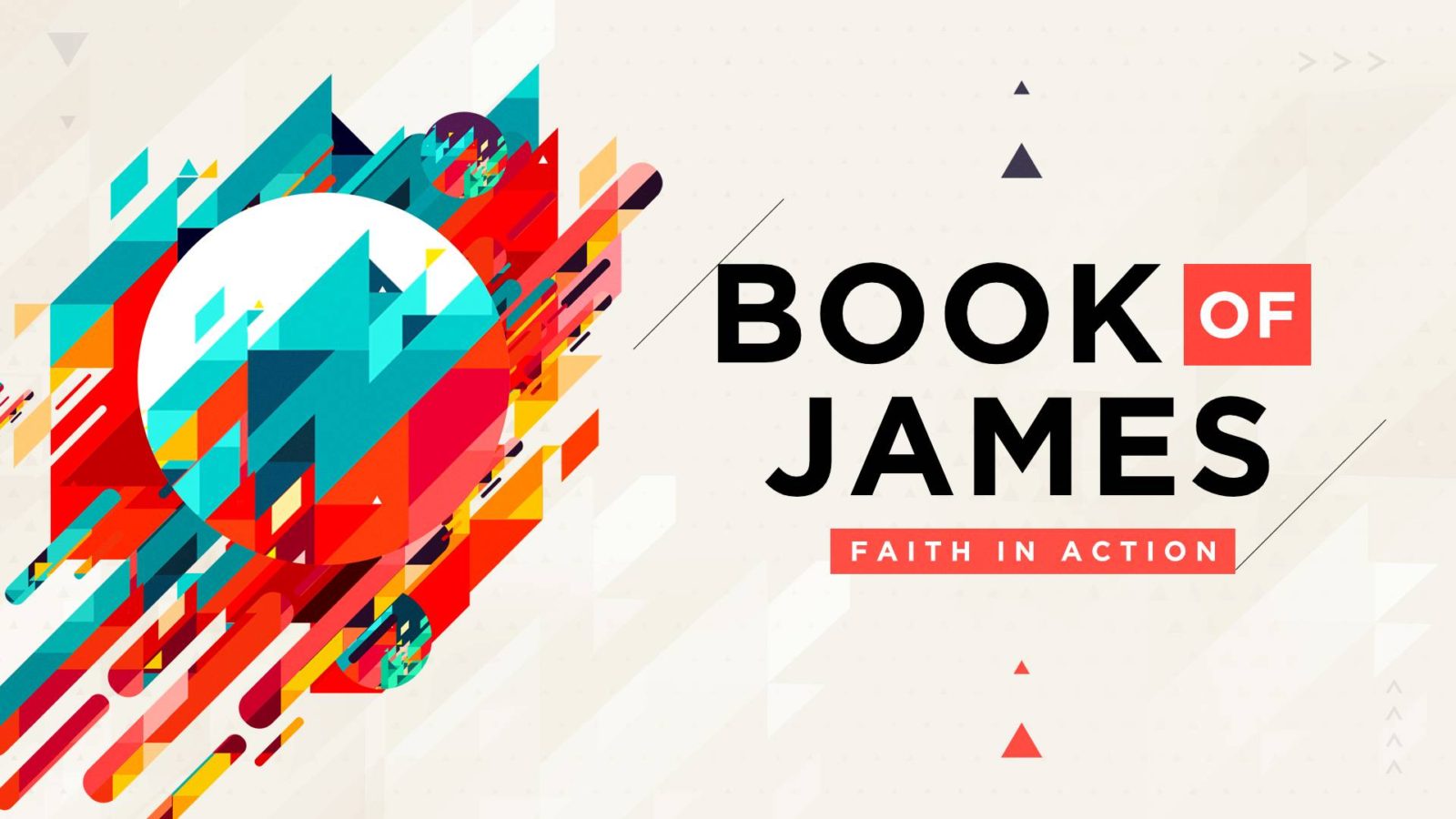 2 Tim.3-12 (NIV)
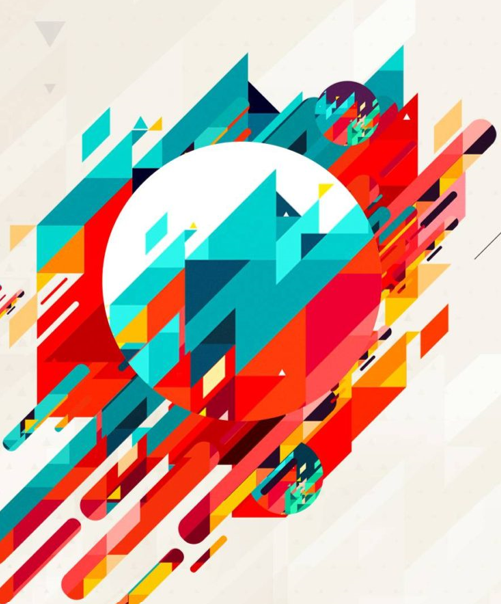 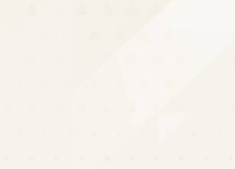 Remember what I told you: ‘A servant is not greater than his master.’ If they persecuted me, they will persecute you also. If they obeyed my teaching, they will obey yours also…
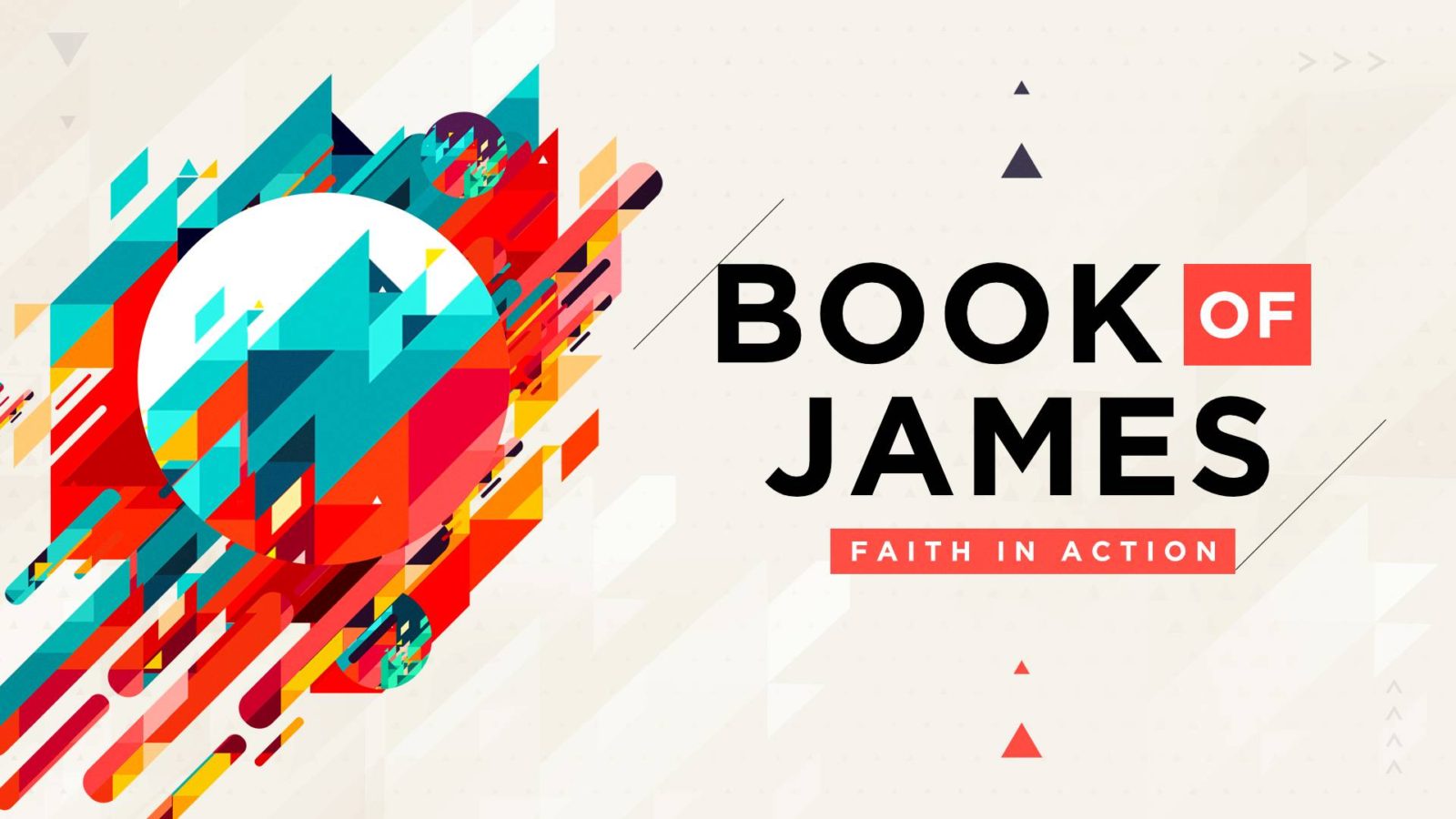 John 15:20 (NIV)
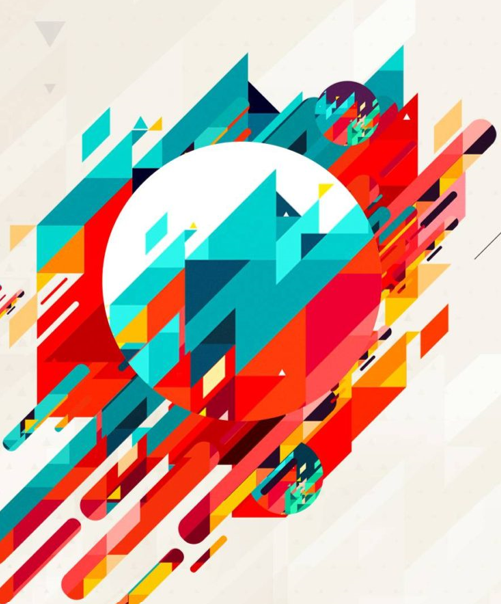 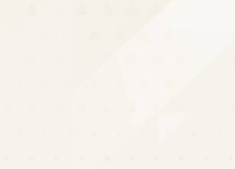 For it is better, if it is God’s will, to suffer for doing good than for doing evil.
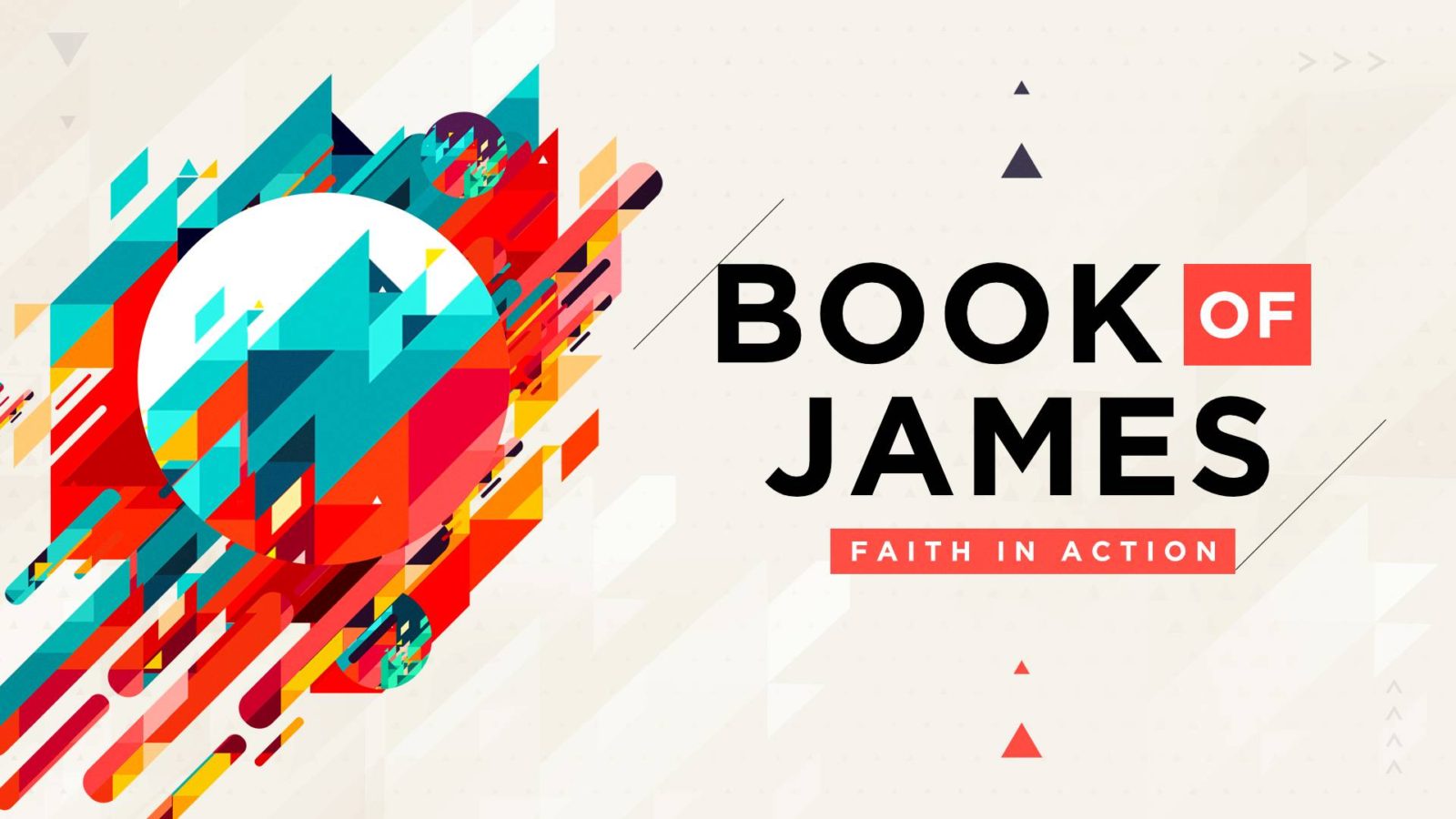 1 Peter 3:17 (NIV)
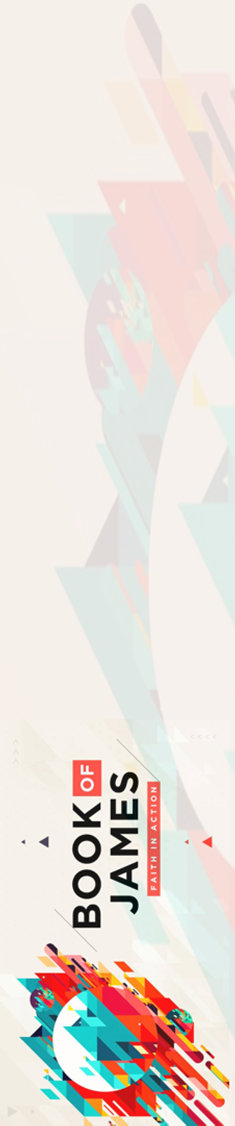 Christ does not exist in order to make much of us. We exist in order to enjoy making much of Him. The assumption of this book is that to know the glories of Christ is an end, not a means. Christ is not glorious so that we get wealthy or healthy. Christ is glorious so that rich or poor, sick or sound, we might be satisfied in Him.
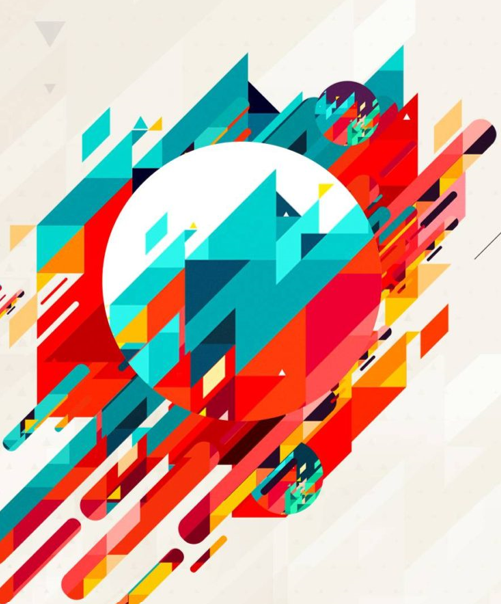 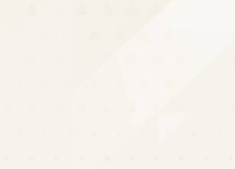 For in him all things were created: things in heaven and on earth, visible and invisible, whether thrones or powers or rulers or authorities; all things have been created through him and for him.
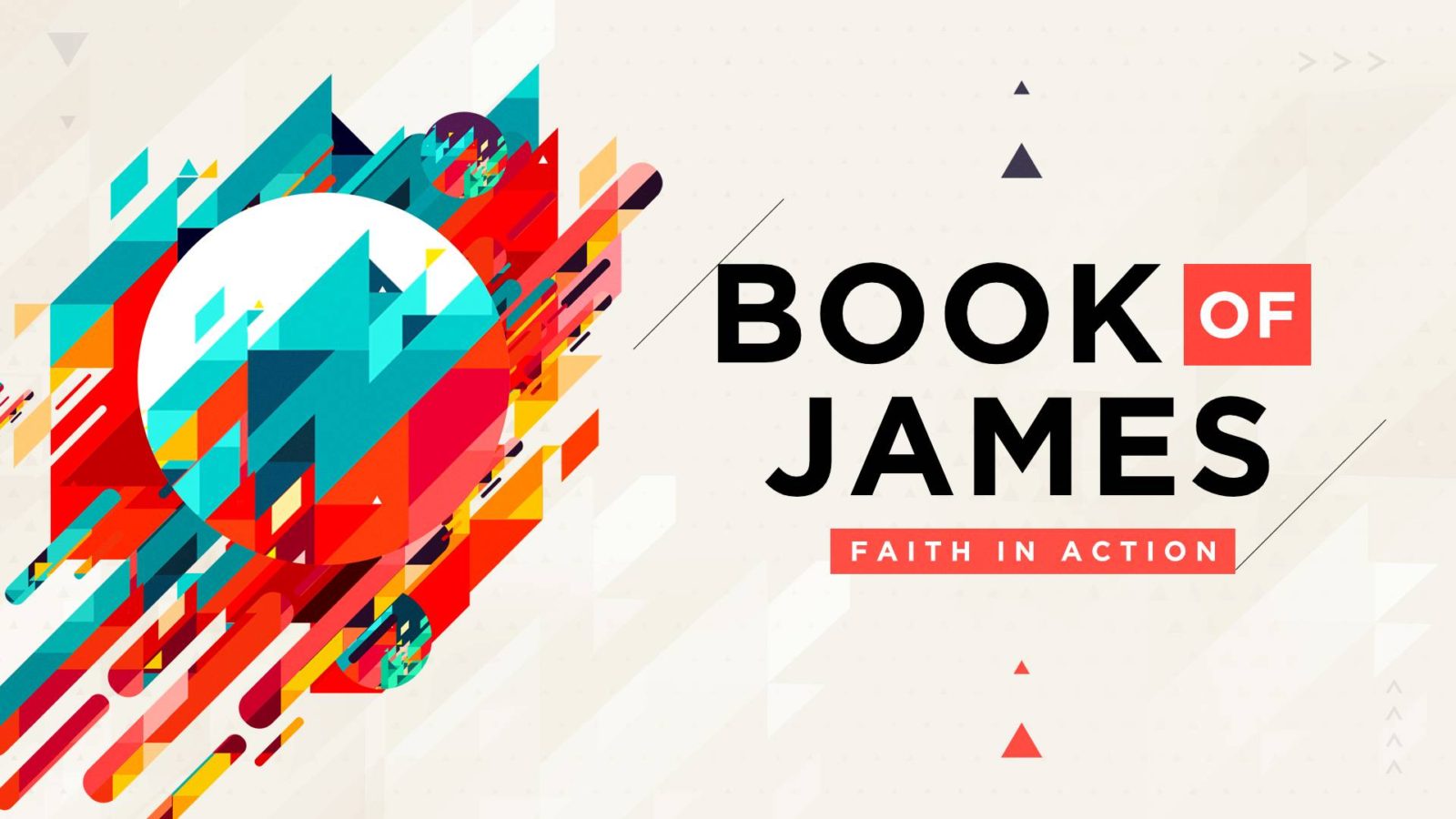 Col. 1:16 (NIV)
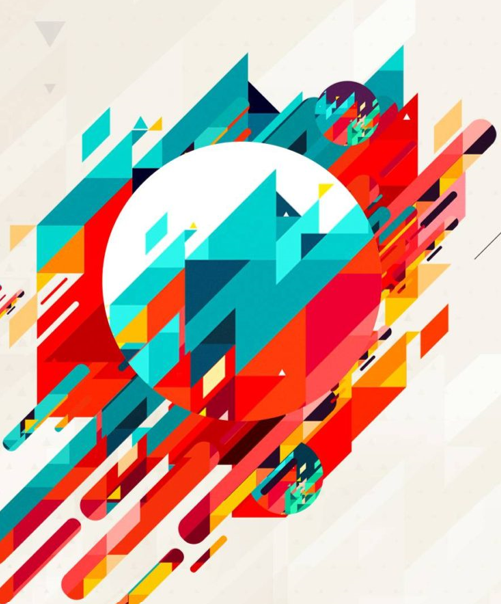 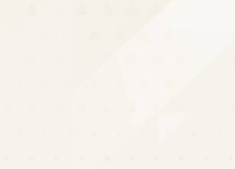 Now all has been heard; here is the conclusion of the matter: Fear God and keep his commandments, for this is the duty of all mankind.
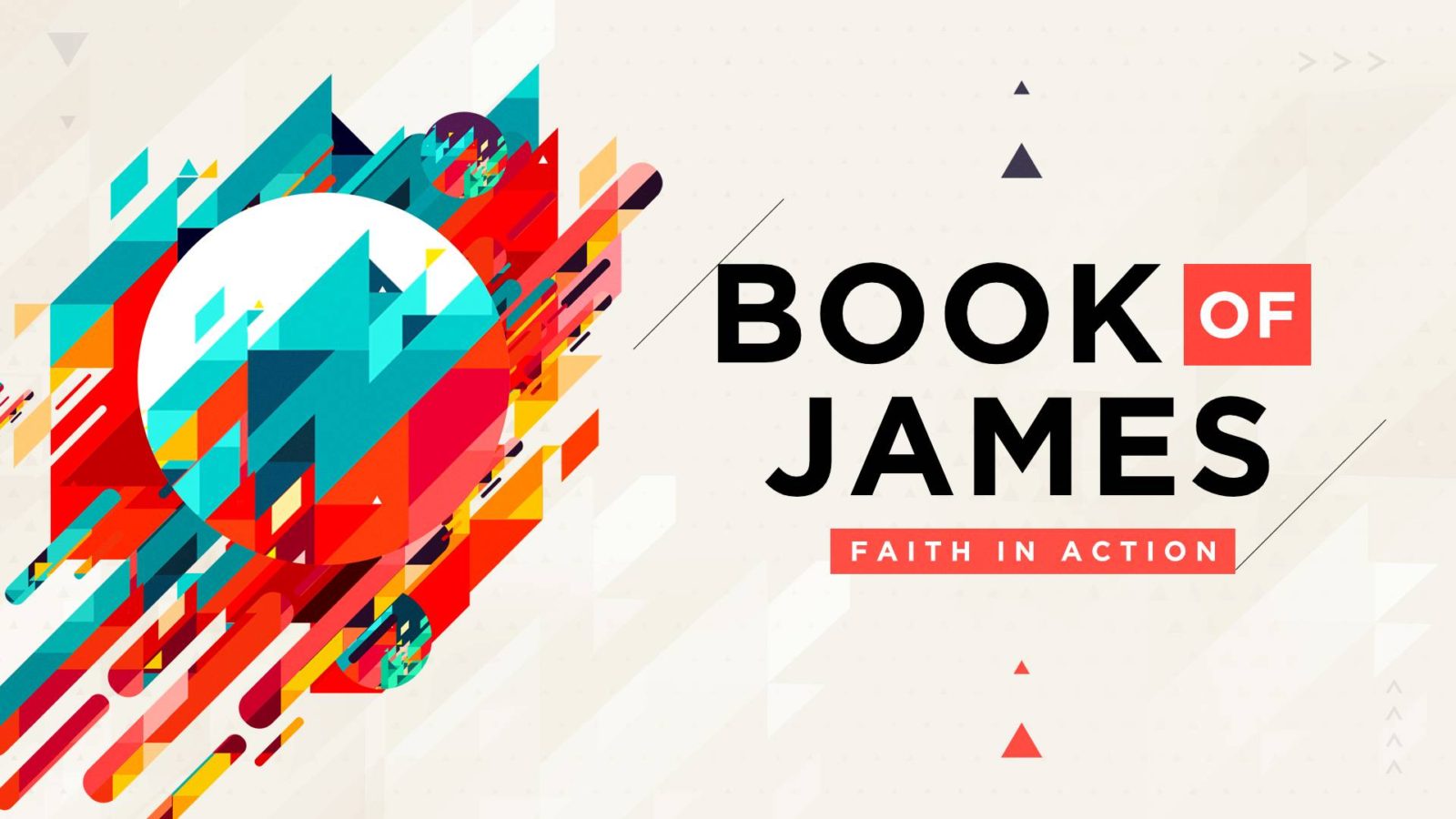 Ecc. 12:13 (NIV)
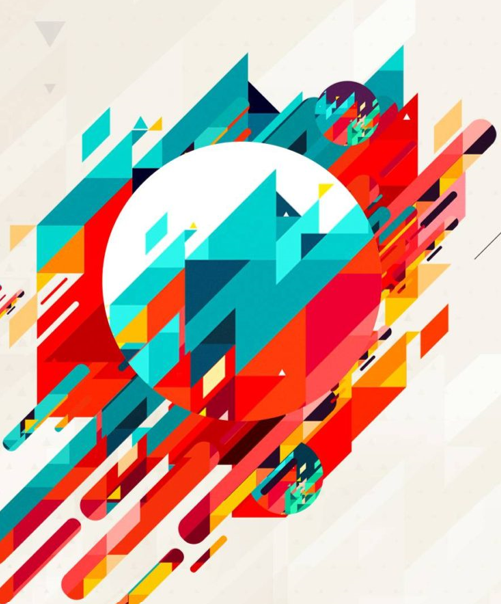 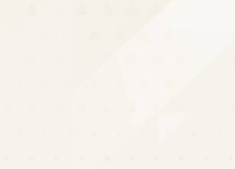 His speech persuaded them. They called the apostles in and had them flogged. Then they ordered them not to speak in the name of Jesus, and let them go. The apostles left the Sanhedrin, rejoicing because they had been counted worthy of suffering disgrace for the Name.
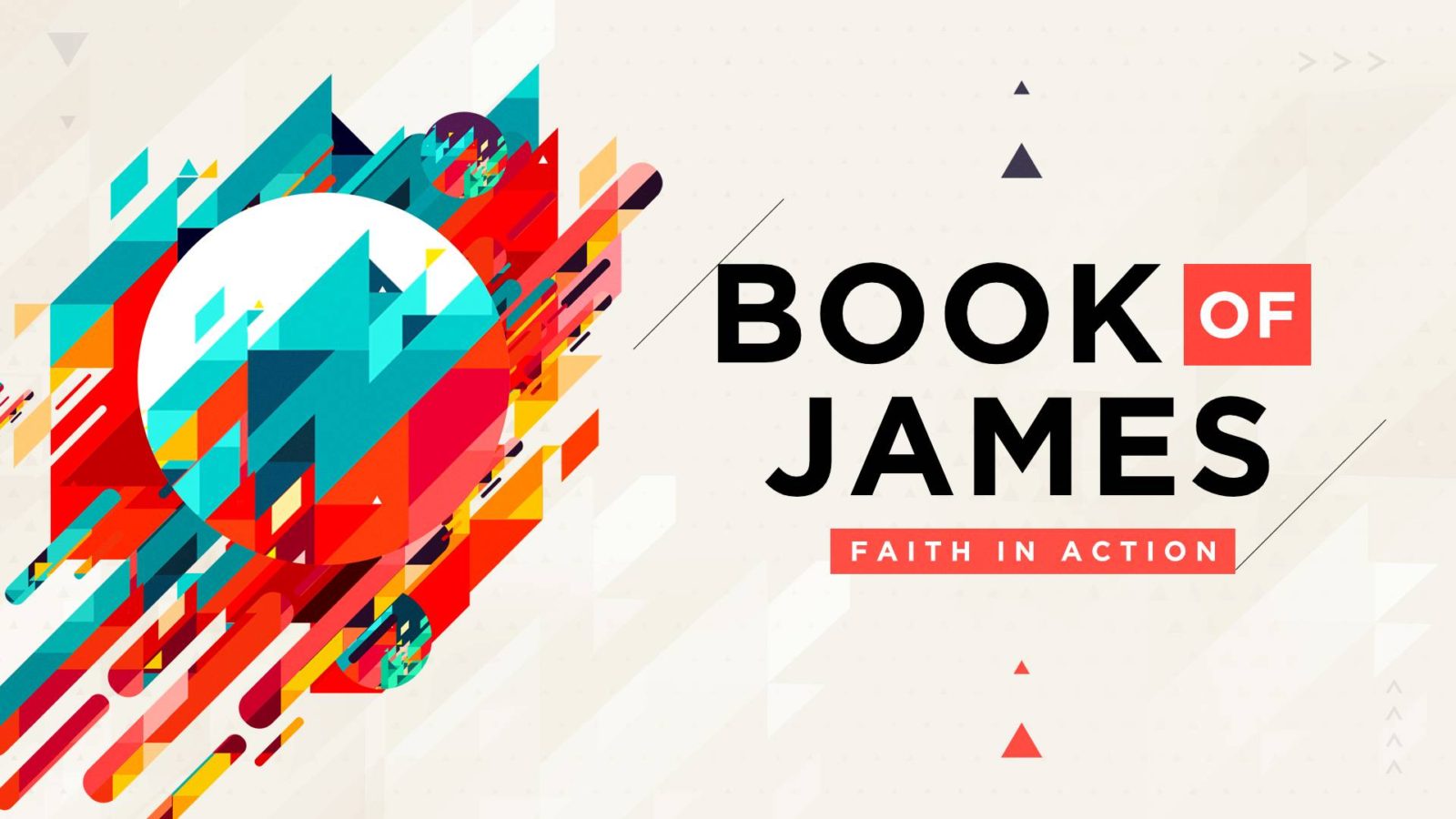 Acts 5:40-41 (NIV)
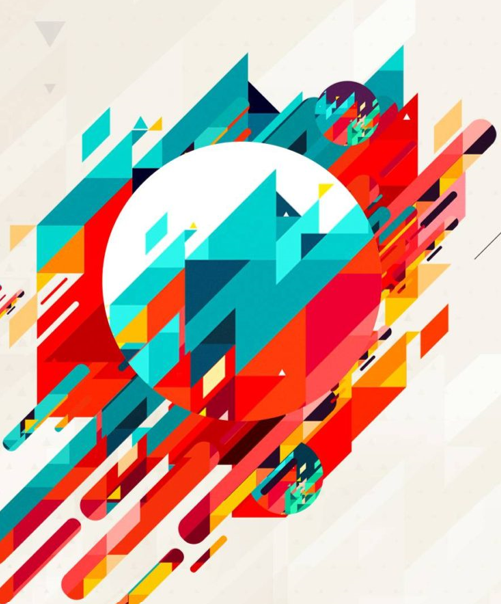 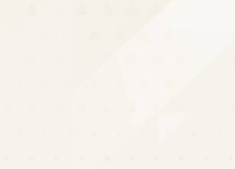 ...Therefore, in order to keep me from becoming conceited, I was given a thorn in my flesh, a messenger of Satan, to torment me. Three times I pleaded with the Lord to take it away from me. But he said to me, “My grace is sufficient for you, for my power is made perfect in weakness.”
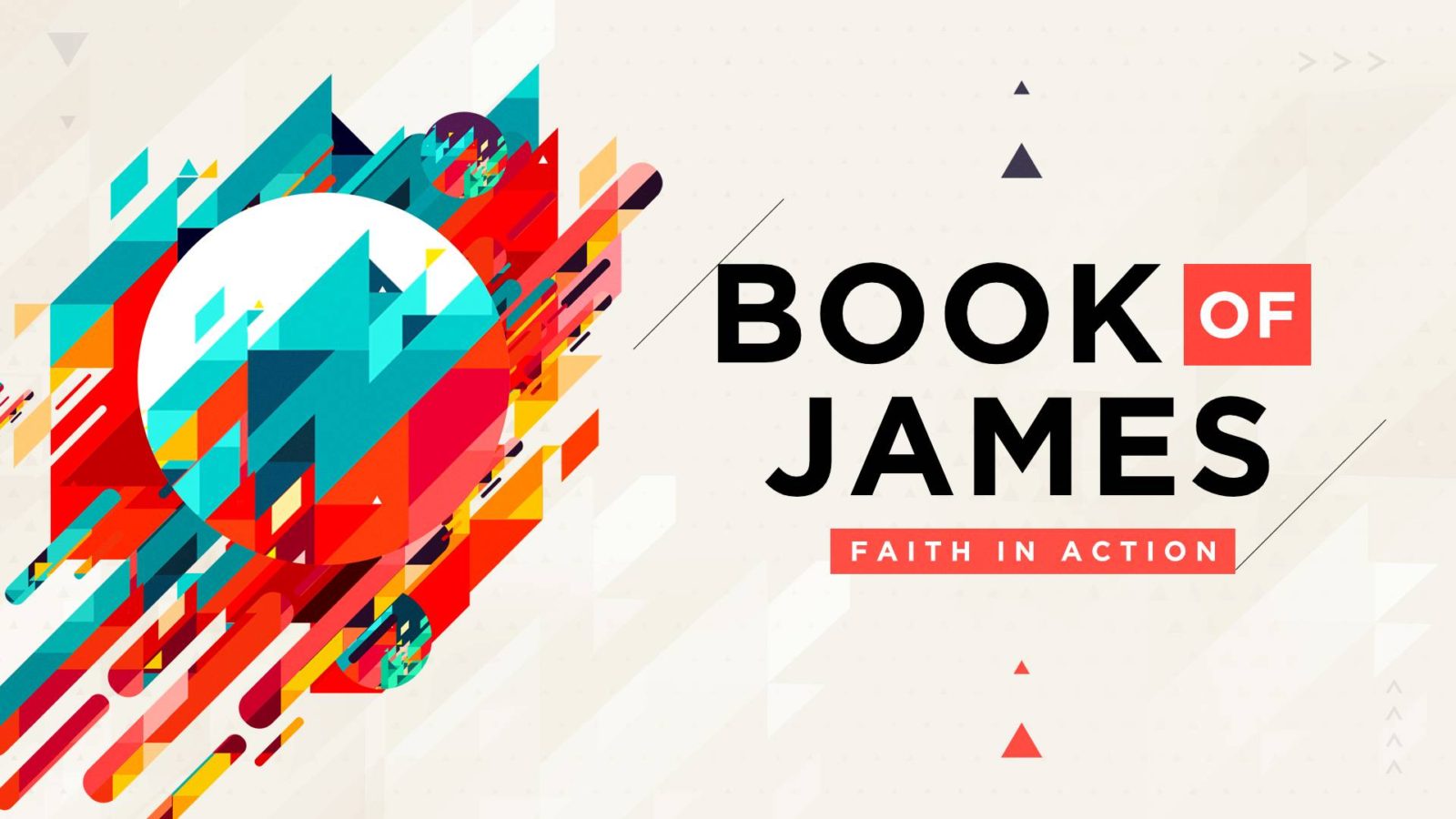 2 Cor. 12:7-10 (NIV)
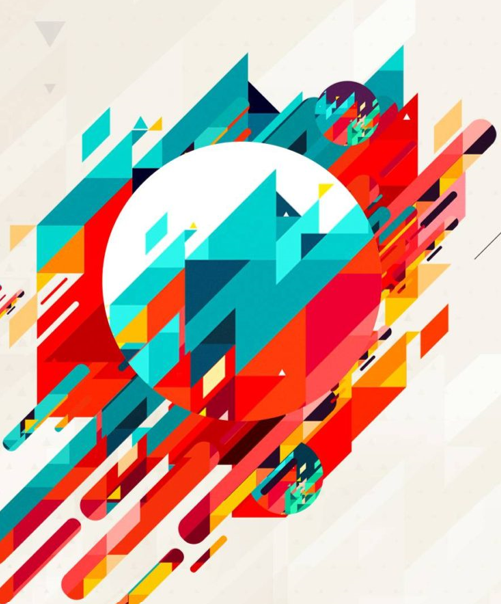 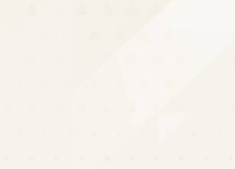 Therefore I will boast all the more gladly about my weaknesses, so that Christ’s power may rest on me. That is why, for Christ’s sake, I delight in weaknesses, in insults, in hardships, in persecutions, in difficulties. For when I am weak, then I am strong.”
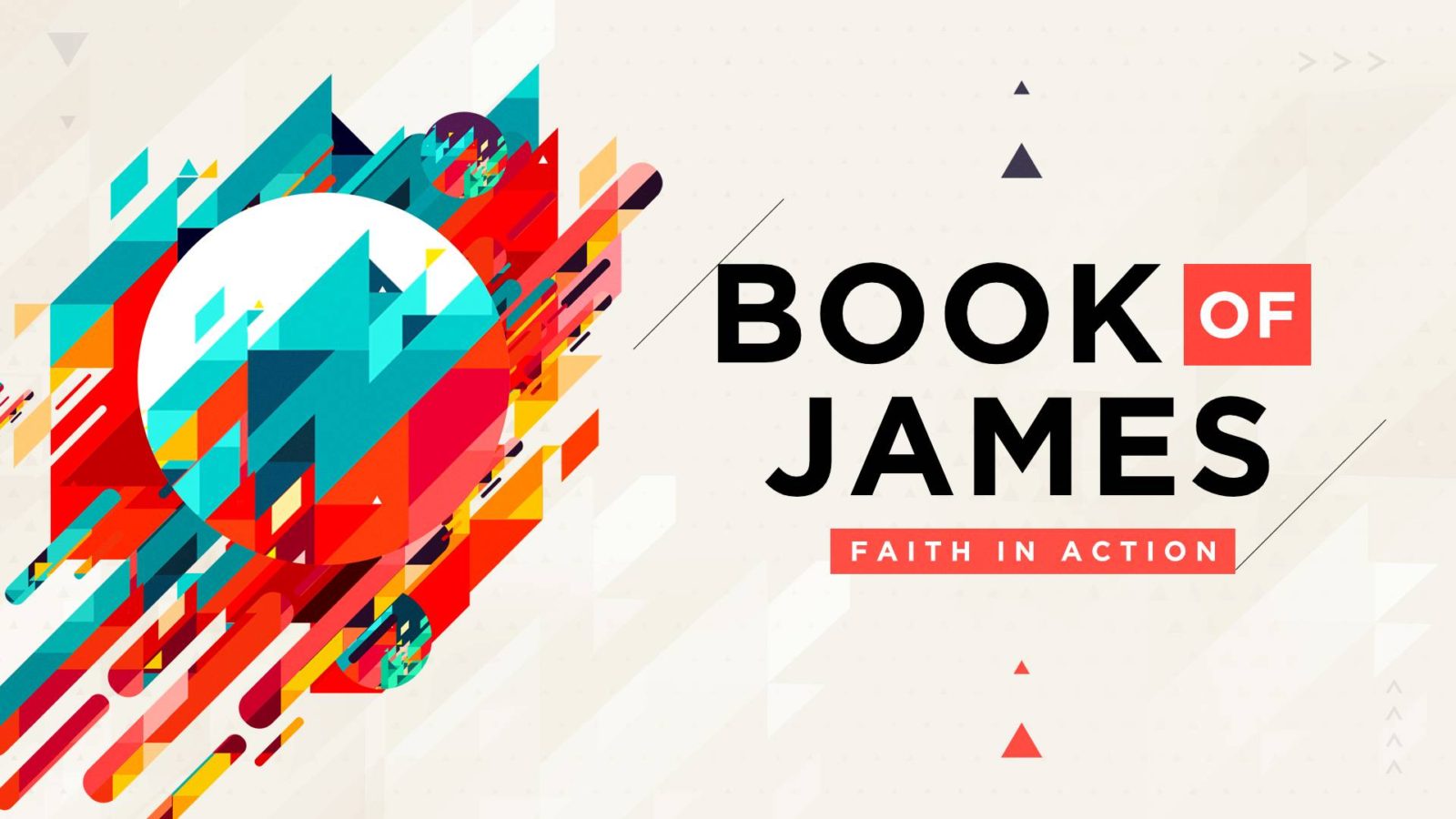 2 Cor. 12:7-10 (NIV)
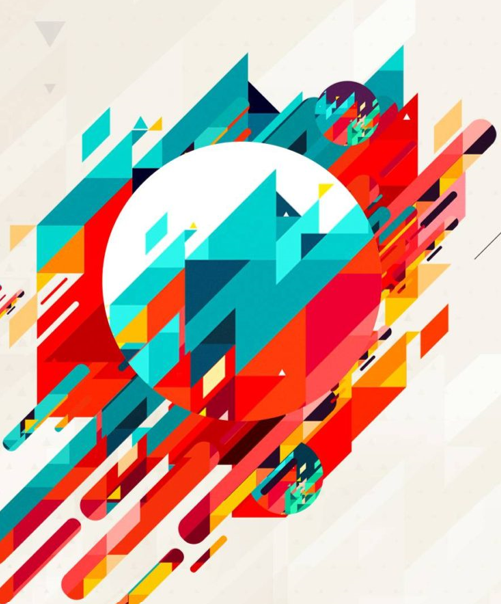 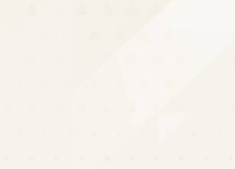 If any of you lacks wisdom, you should ask God, who gives generously to all without finding fault, and it will be given to you. But when you ask, you must believe and not doubt, because the one who doubts is like a wave of the sea, blown and tossed by the wind. That person should not expect to receive anything from the Lord. Such a person is double-minded and unstable in all they do.
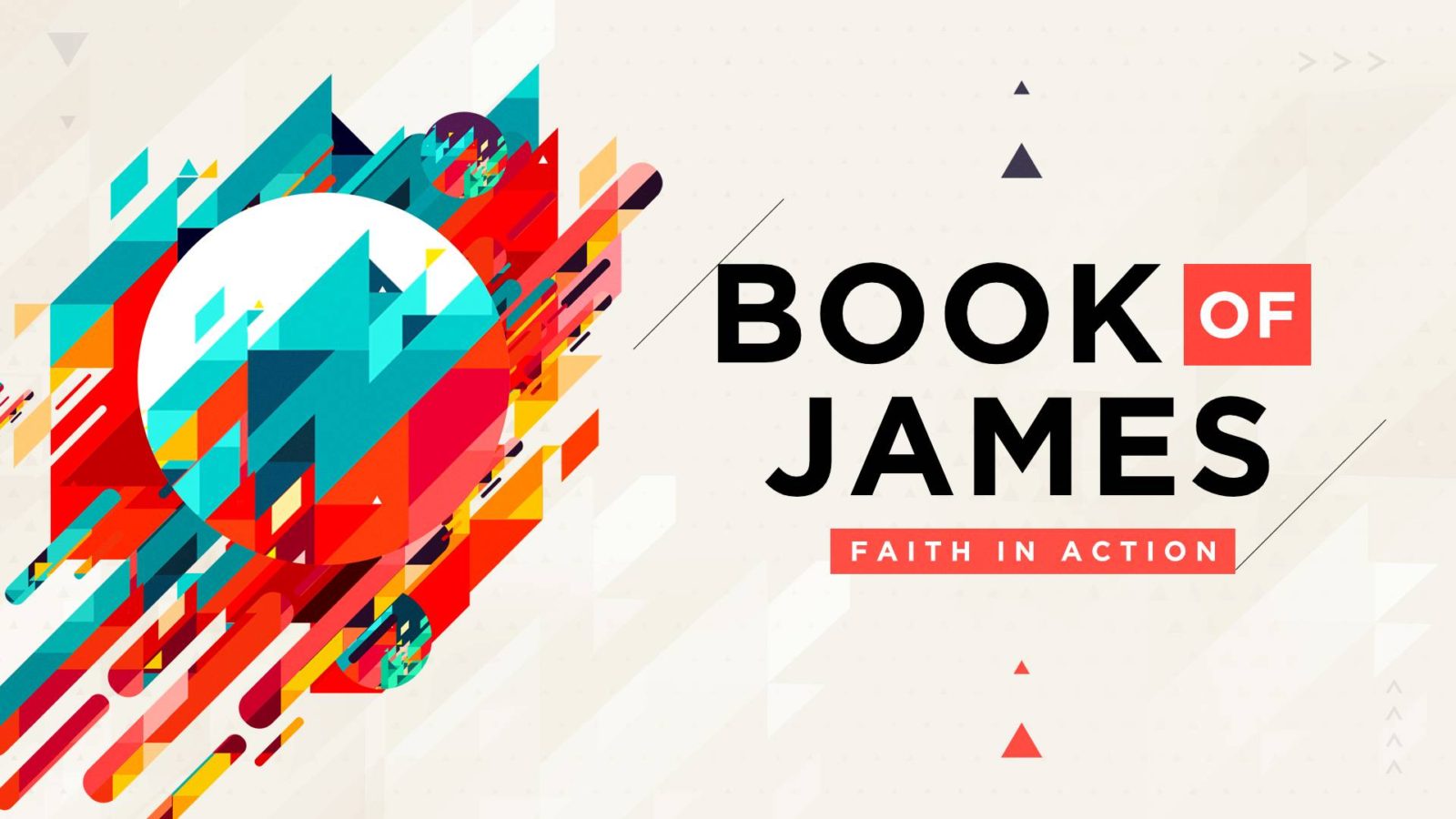 James 1:5-8 (NIV)
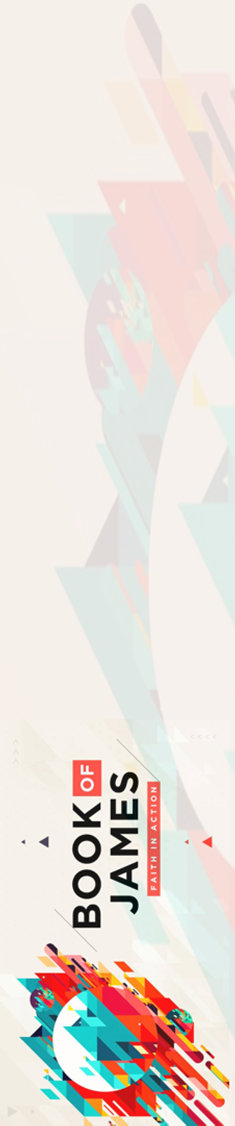 Why do we need wisdom when we are going through trials? Why not ask for strength, or grace, or even deliverance? For this reason: we need wisdom so we will not waste the opportunities God is giving us to mature. Wisdom helps us understand how to use these circumstances for our good and God’s glory.
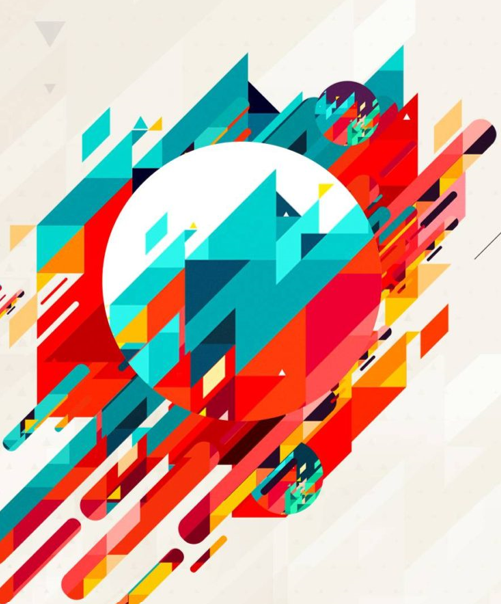 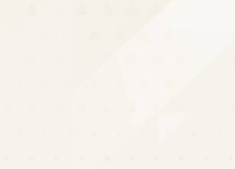 Believers in humble circumstances ought to take pride in their high position. But the rich should take pride in their humiliation—since they will pass away like a wild flower. For the sun rises with scorching heat and withers the plant; its blossom falls and its beauty is destroyed. In the same way, the rich will fade away even while they go about their business.
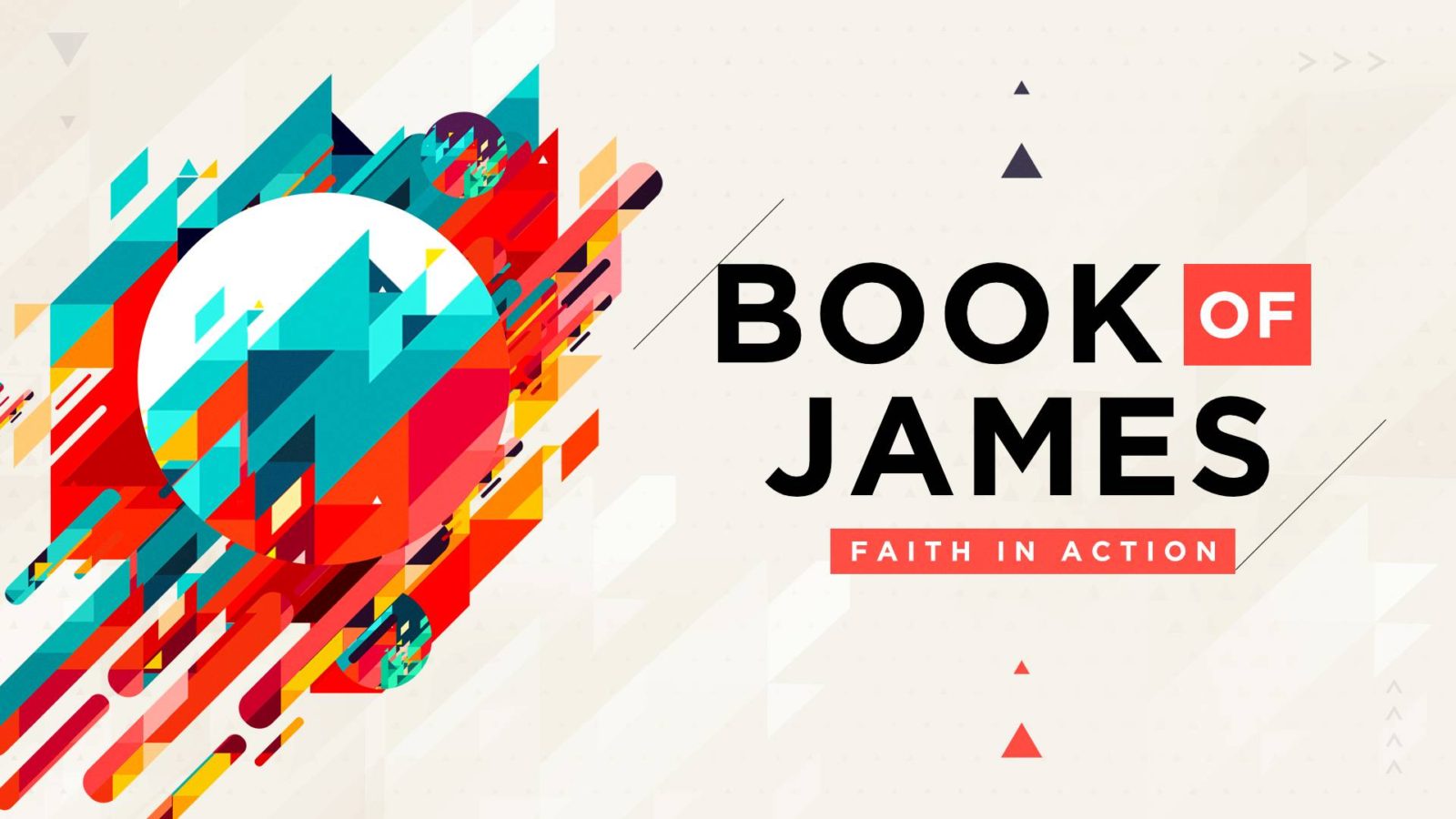 James 1:9-11 (NIV)
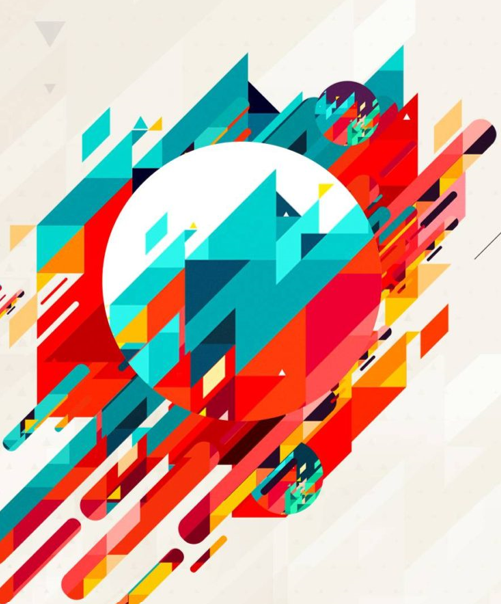 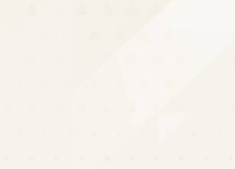 Blessed is the one who perseveres under trial because, having stood the test, that person will receive the crown of life that the Lord has promised to those who love him.
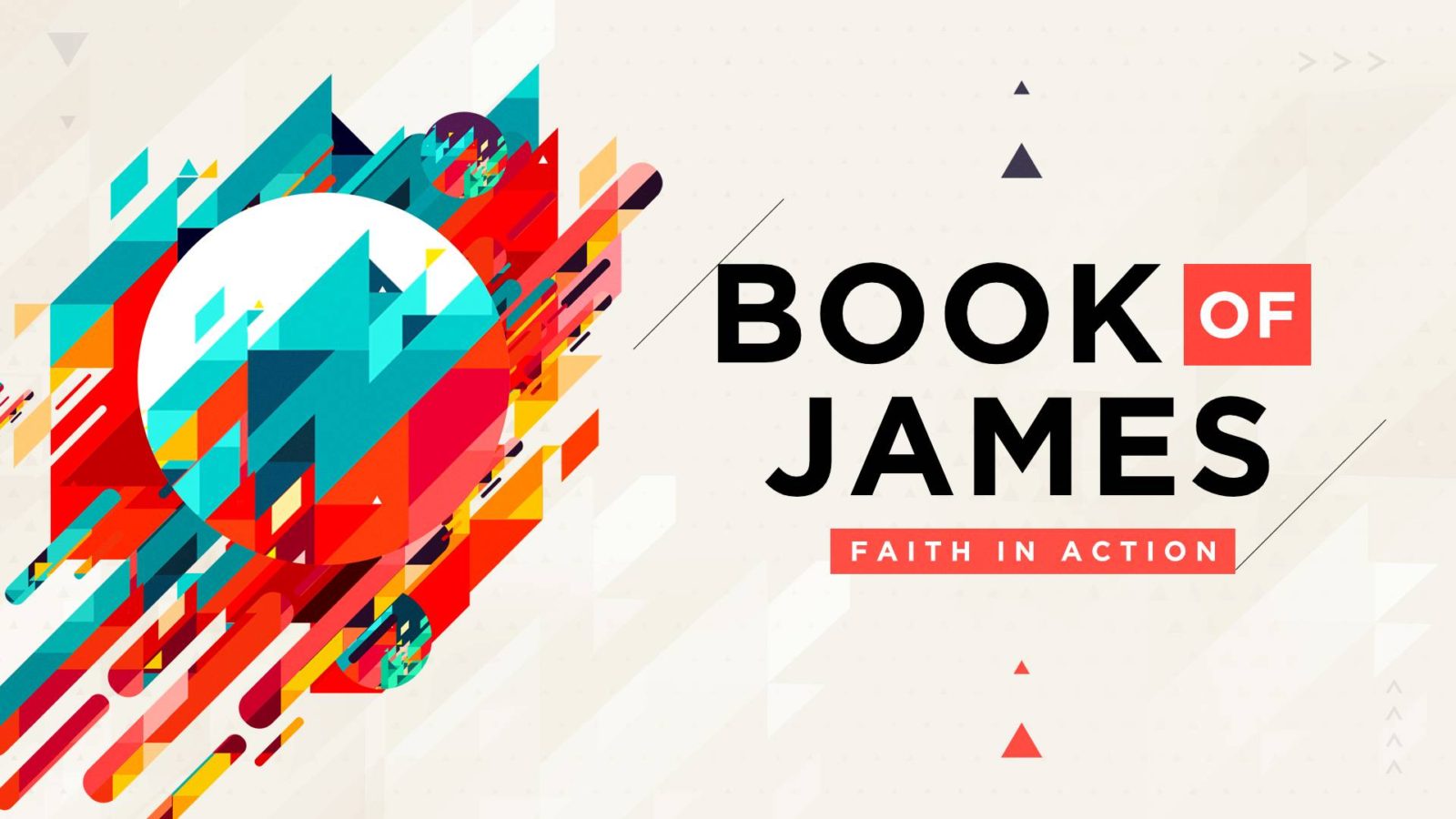 James 1:12 (NIV)
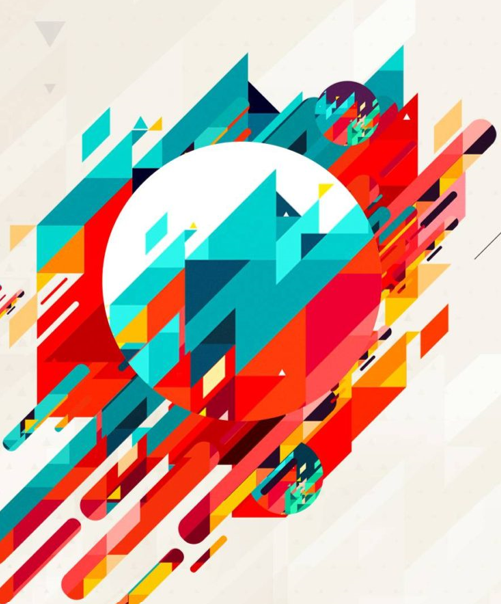 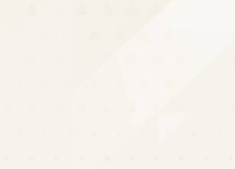 He will wipe every tear from their eyes. There will be no more death’ or mourning or crying or pain, for the old order of things has passed away.
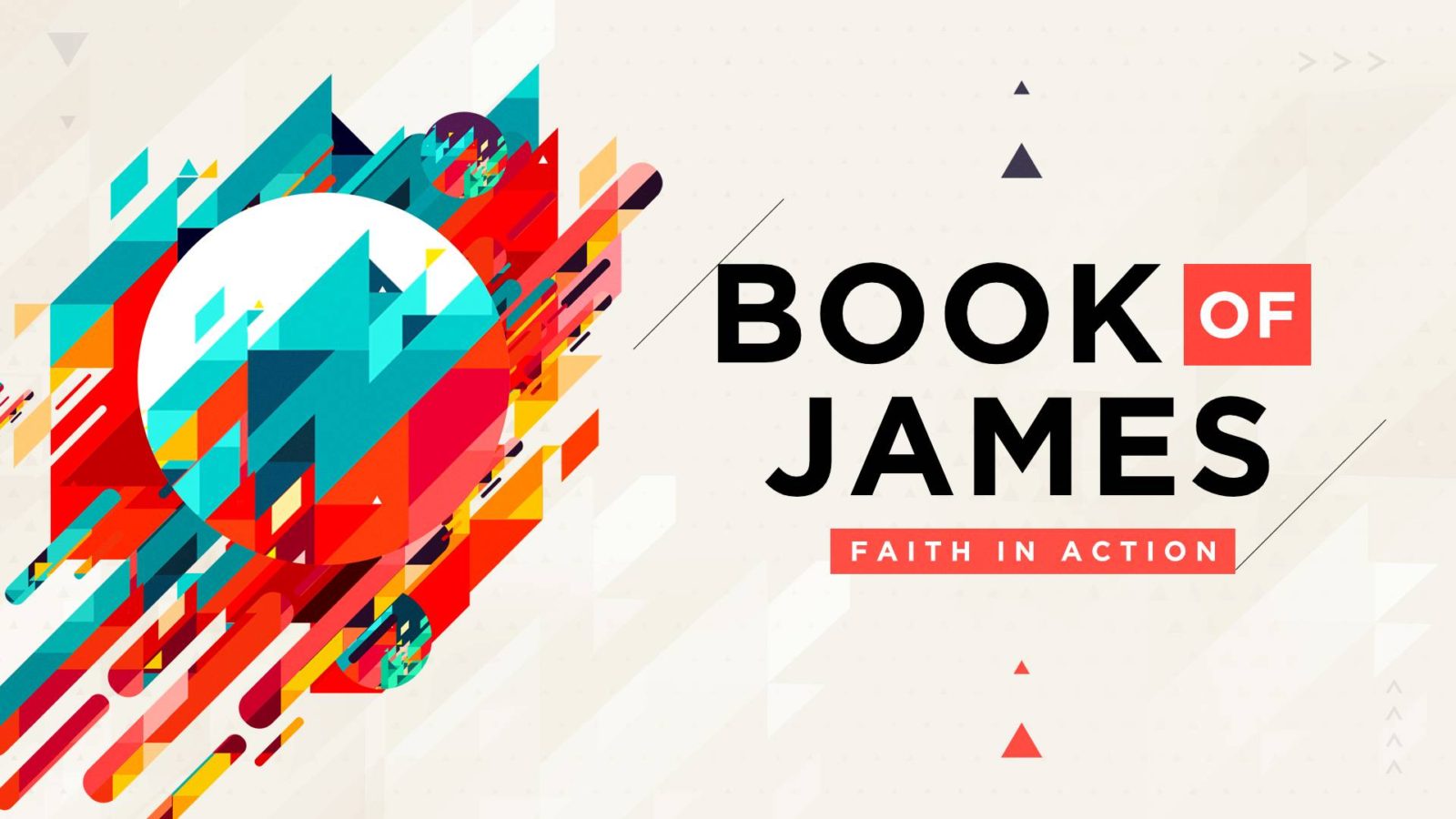 Rev. 21:4 (NIV)
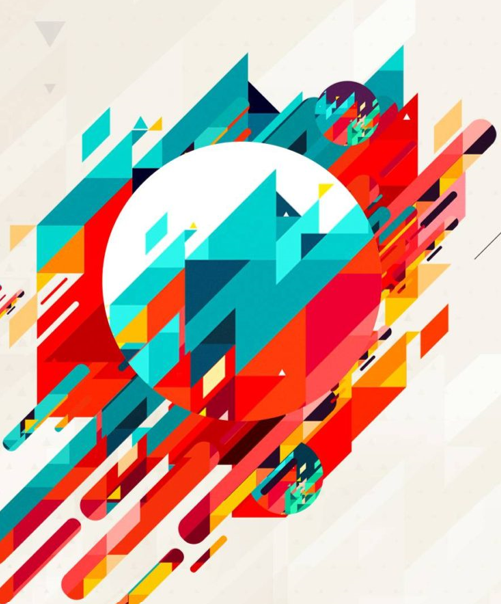 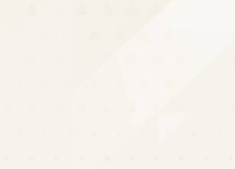 For our light and momentary troubles are achieving for us an eternal glory that far outweighs them all.
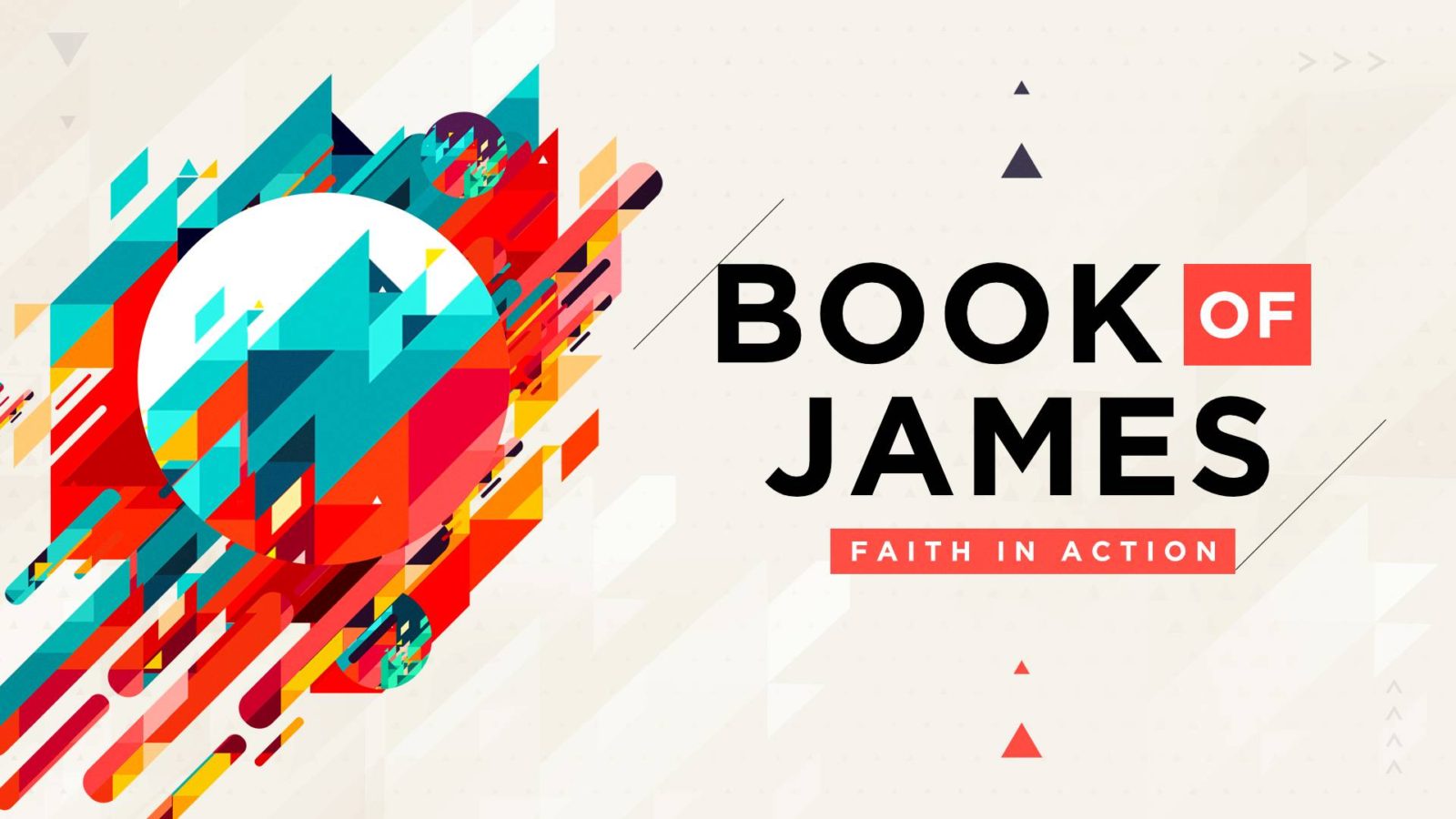 2 Cor. 4:17 (NIV)
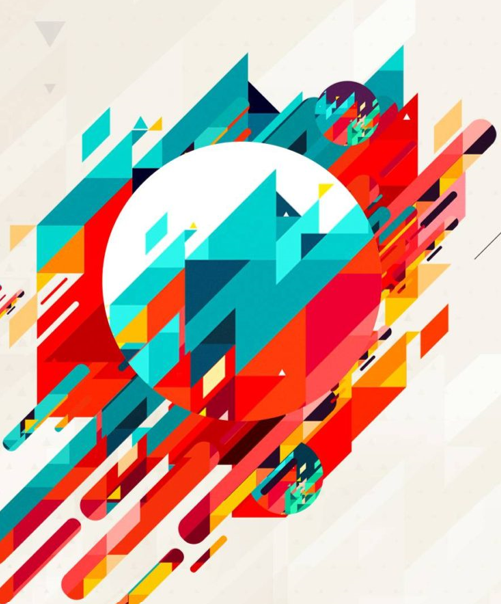 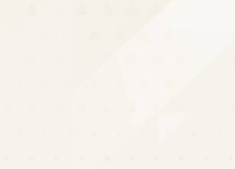 I consider that our present sufferings are not worth comparing with the glory that will be revealed in us.
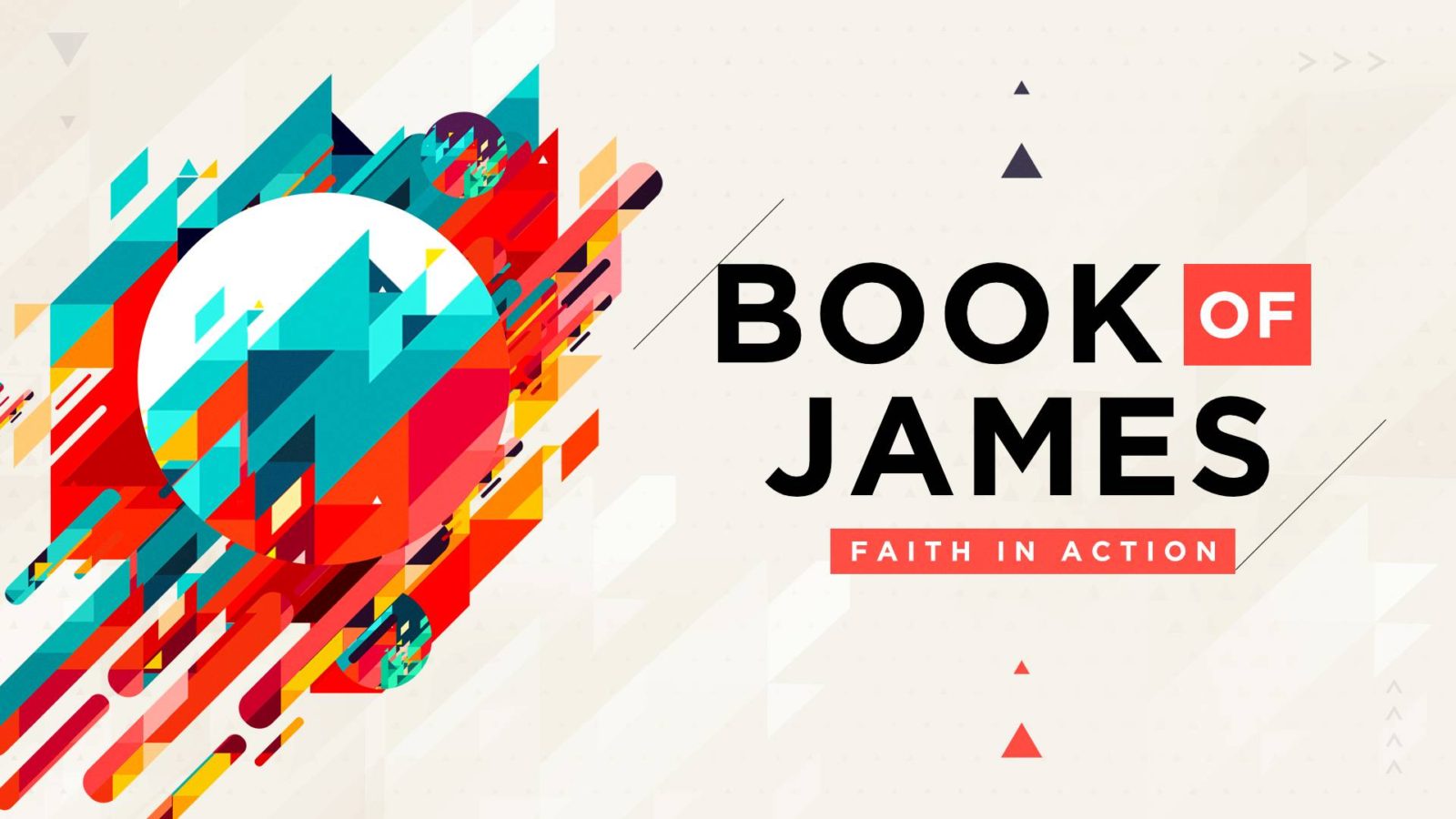 Romans 8:18 (NIV)
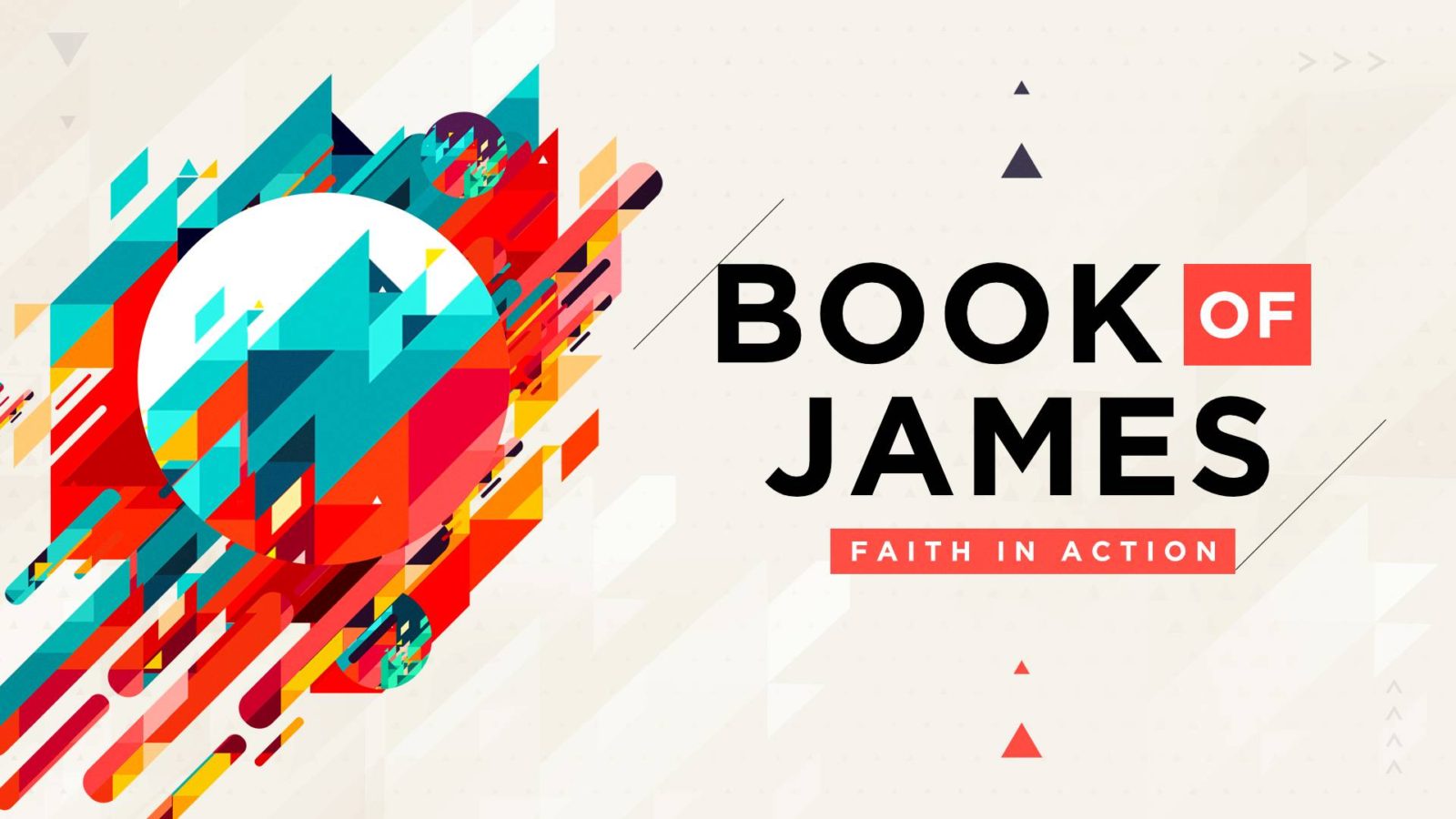